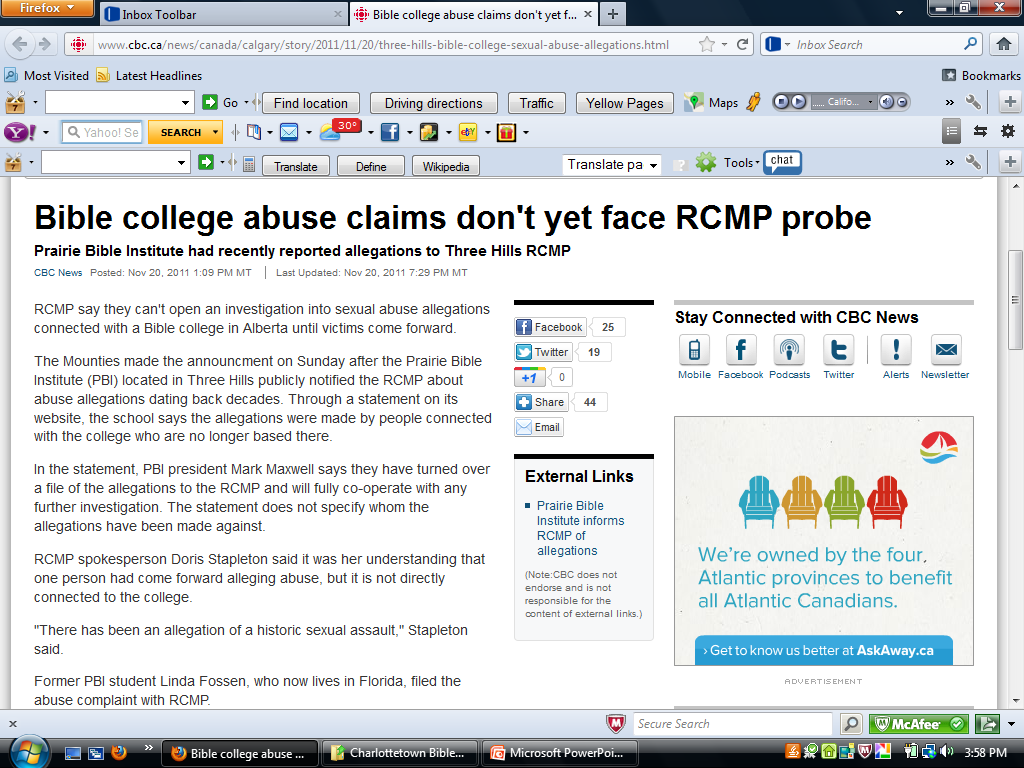 Plan to Protect Charlottetown Bible Chapel
Policies and Procedures Manual
for
Children, Youth, and Leaders
The Charlottetown Bible Chapel has a spiritual, moral and legal obligation to provide a safe environment for children participating in church programs that are under the auspices and authority of the church.
Child abuse is a criminal act as well as a violation of human conscience and dignity.
It is a violation of God’s moral law within the trusted context of relationship.
It is criminal behavior that causes emotional, physical and spiritual trauma to victims, and has destructive consequences for abusers.
The devastating effects on the credibility of the church ministry and the name of Christ make it essential that the church take all appropriate steps to prevent abusive incidences from occurring.
Everyone who teaches, helps, or cares for children and/or youth under the auspices of the Charlottetown Bible Chapel is required to follow the guidelines and procedures as defined in this document.
The Trustees and Elders of the Charlottetown Bible Chapel have reviewed and adopted these guidelines and procedures as official policy.
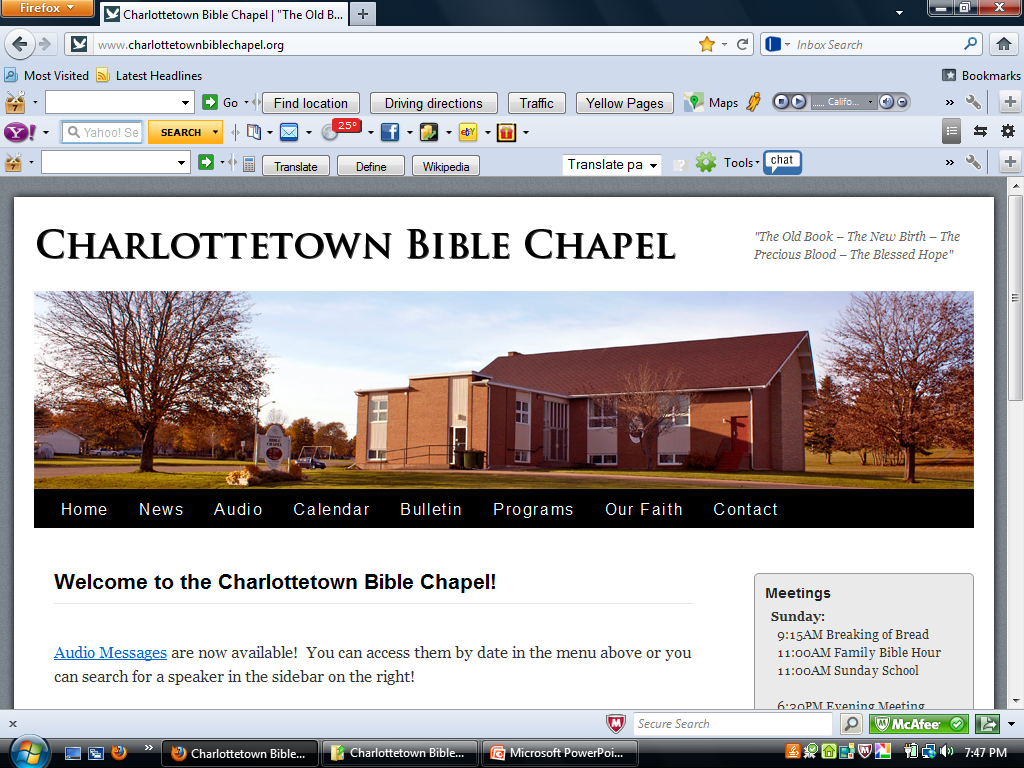 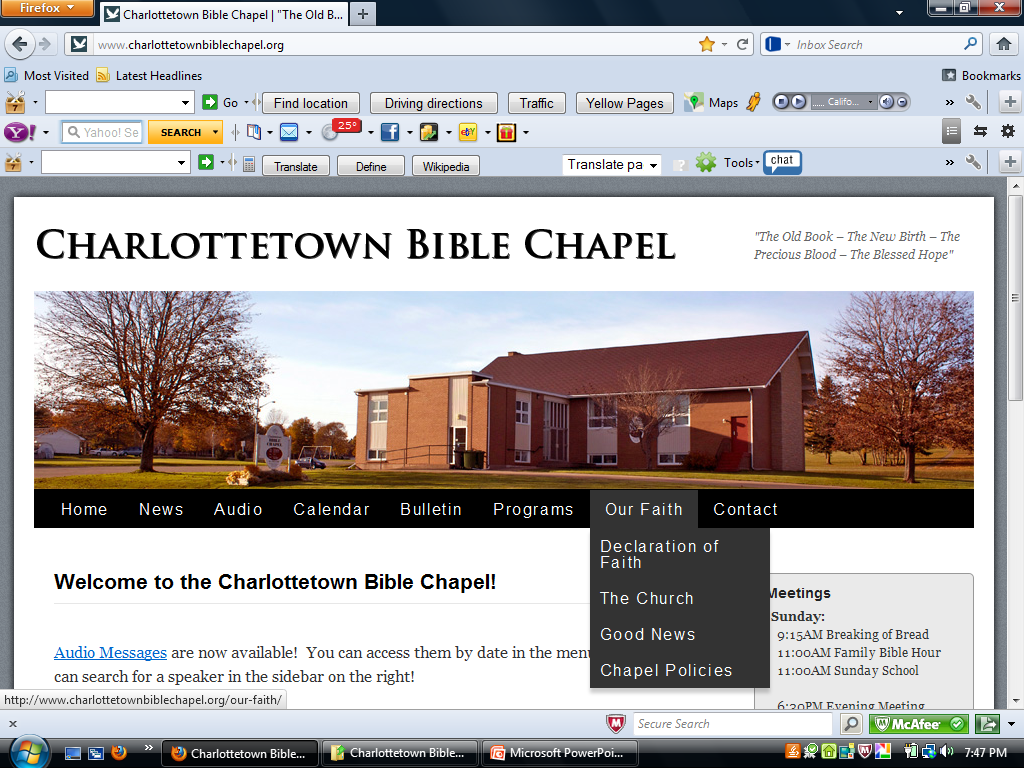 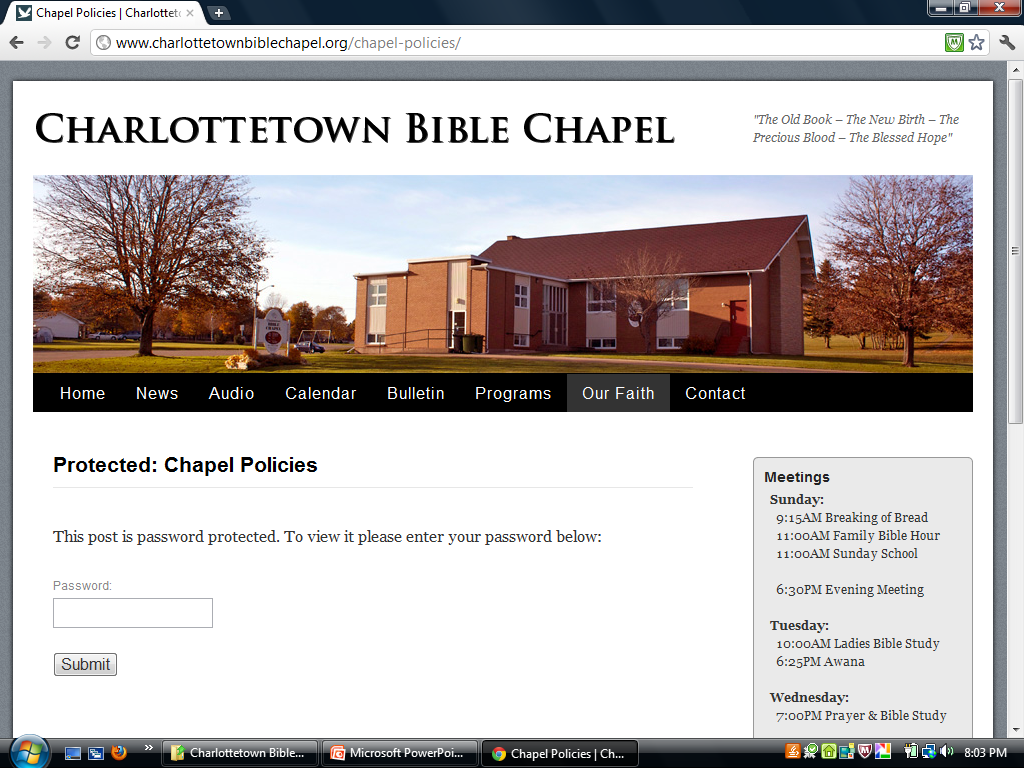 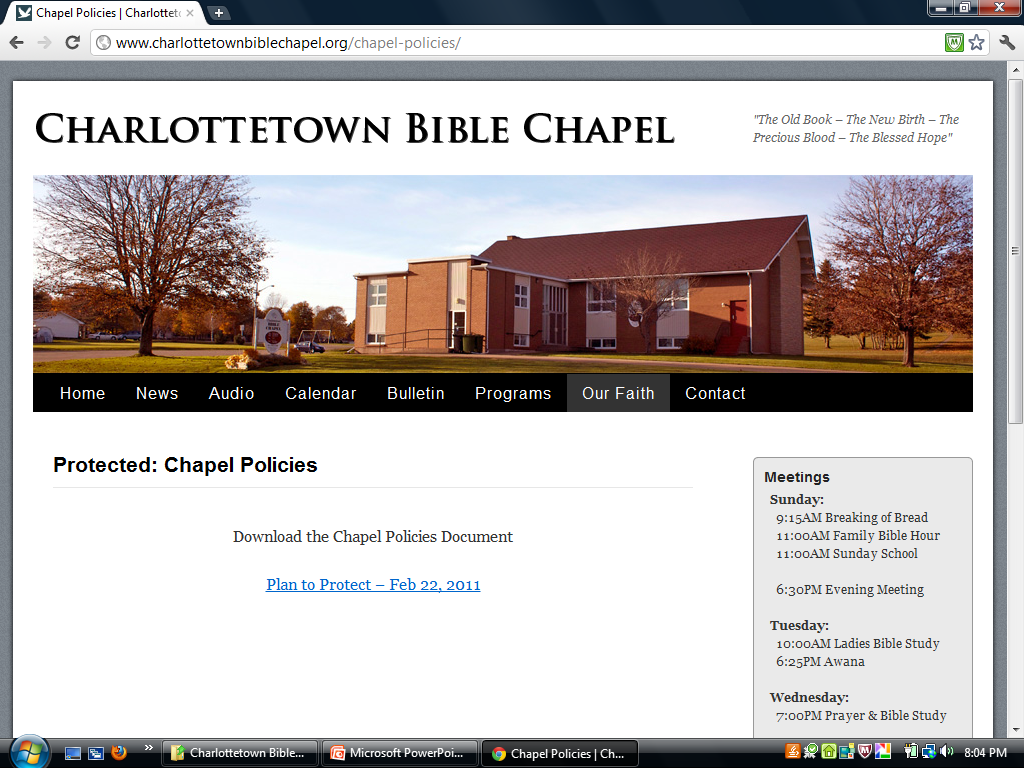 Criminal Record Check
All volunteers are required to have their own criminal record checks done, for any position involving work with children or youth.
Two Adult Rule
Where possible two adults should be present during any children’s activity. This rule reduces the risk of child molestation, and also reduces the risk of false accusations of molestation by individuals seeking a quick legal settlement.
Open  Door
When it is necessary that only one adult leader be in a room with one child the door of that room must remain open.
What is Child Abuse?
It can be physical, emotional or sexual.
All child abuse involves the misuse of power.
Misuse of power takes place when people take advantage of the authority or power they have over vulnerable people.
What is child abuse?
Vulnerable people include adults with physical or mental disabilities and children. (Note: “child” means a person actually or apparently under the age of sixteen, and includes a disabled person actually or apparently under the age of nineteen.)
What is Child Abuse?
Physical Abuse is using physical force or action that results, or could result, in injury to a child or youth.
What is Child Abuse?
Emotional Abuse is a pattern of hurting a child’s feelings to the point of damaging their self-respect.
What is Child Abuse?
Sexual Abuse occurs when a child or youth is used by somebody else for sexual stimulation or gratification.
Physical signs may include
lacerations and bruises 
Nightmares 
irritation, pain or injury to the genital area
difficulty with urination 
torn or bloody underclothing
discomfort when sitting 
venereal disease
Behavioral signs may include
anxiety when approaching chapel or nursery area
nervous or hostile behavior toward adults
sexual self-consciousness 
“acting out” sexual behavior 
withdrawal from chapel activities and friends
Verbal signs may include the following statements:
I don’t like (names a particular person) 
(Particular person) does things to me when we’re alone 
I don’t like to be alone with (particular person)
(Particular person) fooled around with me
Incident Reporting Procedures
Any person who has reasonable grounds to believe that a child (or children) is in need of protection is legally required to report the matter to a social worker in the local office of the Child Protection Department of Family and Community Services
Incident Reporting Procedures
A person who knowingly fails to report in these circumstances is in violation of the law and may be found to have committed an offense.
Responding to the Child
When the child first comes to you, be sure to take his or her word seriously.
Don’t deny the problem, but stay calm and listen to the child.
Responding to the Child
Give emotional support, reminding the child that he or she is not at fault.

Tell the child that he or she was right in telling you about the problem.
Responding to the Child
Do not promise the child you will not tell anyone.
Responding to the Child
Remember it is not your job to investigate or to determine if the child is being truthful!
Responding to an incident
If an incident comes to your attention all we ask you to do is to report it to your program leader and to document the incident.
Responding to an incident
Confidentiality  is very important
In these matters it is important to keep the information restricted to those who need to be advised, therefore, all suspicions of abuse should be directed only to the Program leader, who will then contact an Elder.
“It is always tragic when children are abused or exploited. The Charlottetown Bible Chapel is aware of the ever growing nature of child abuse. We have taken careful precautions to protect the children entrusted to our care. We are distressed by any accusation of child abuse. We will do everything in our power to address any needs in this situation. For the welfare of those involved, all information has been directed to the Child Protection Department of Family and Community Services .